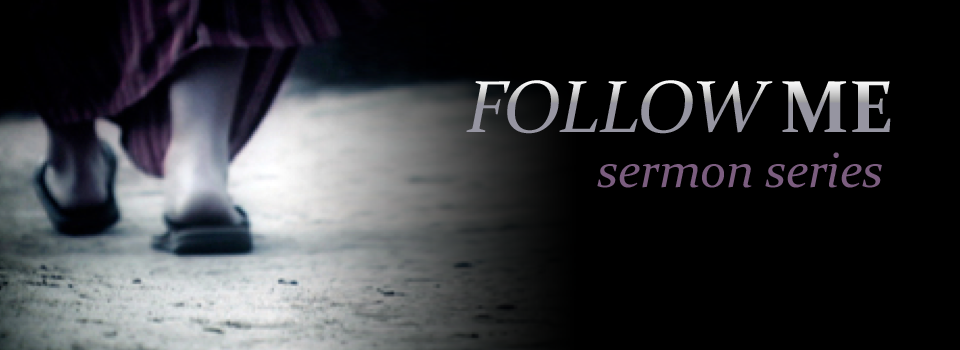 Week 5:
How to Make Disciples
		(part one)
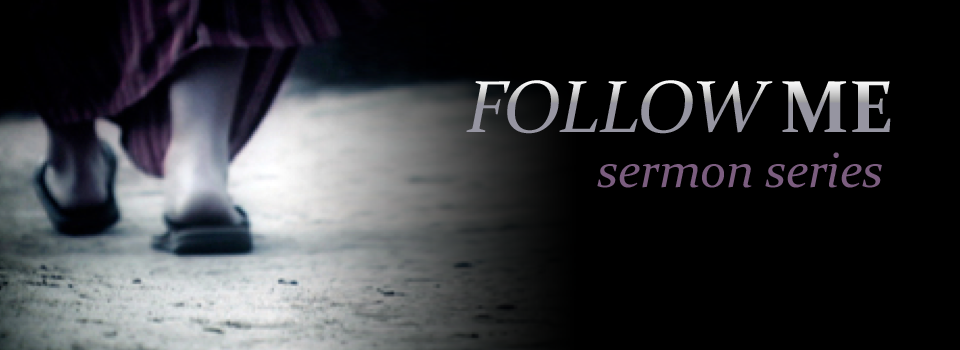 To make sure every person on the planet hears about Jesus and sees His message lived out
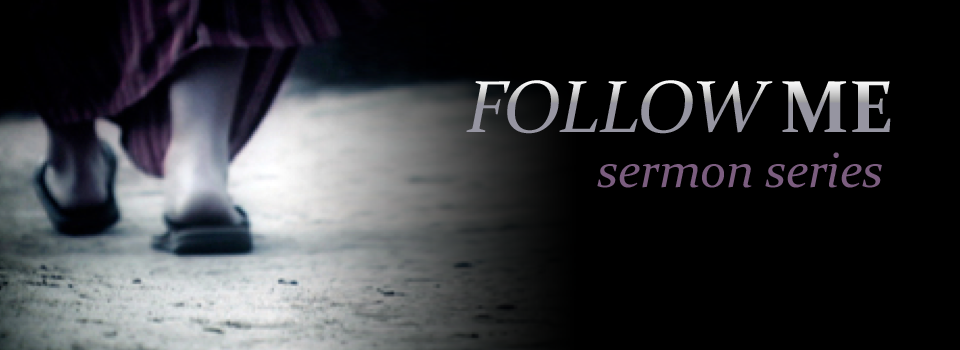 “How do you and I make disciples of all people groups?”
“How did Jesus’ first disciples understand His command to make disciples?”
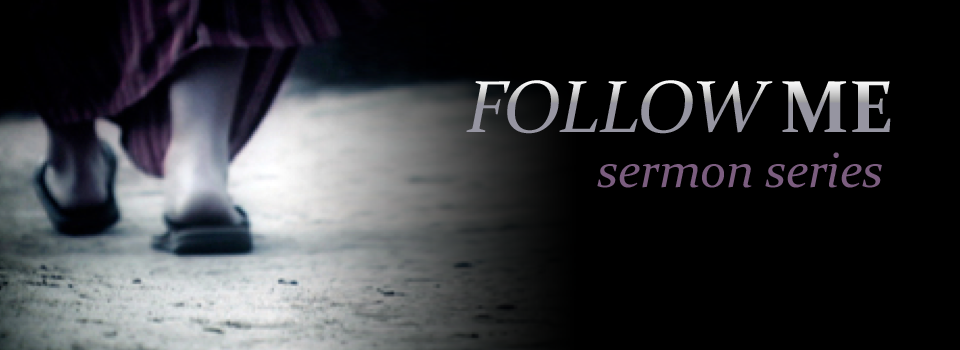 “Who shall I disciple as Jesus did me?”
“And who will disciple me now that Jesus has physically left?”
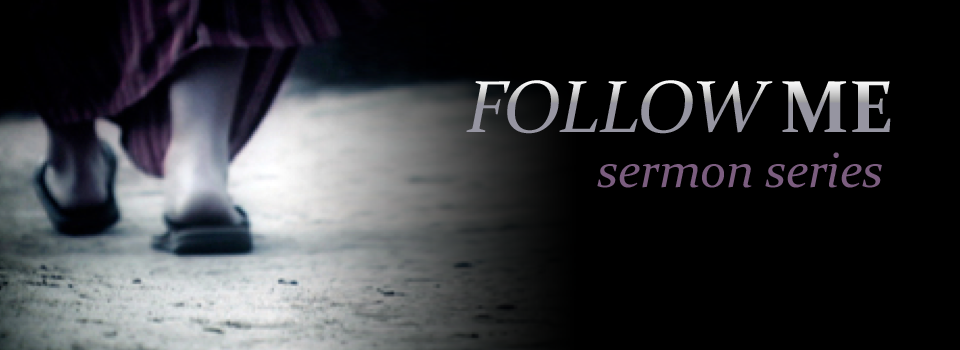 “There is a failure of discipleship. If all of the U.S. self-proclaimed believers were to actually practice their faith the transformation of society would be incredible. Instead, a pick-and-choose spirituality and inconsistent application of Jesus’ teaching yield a disconnect between how Christians live and what the Bible instructs.” – Operation World
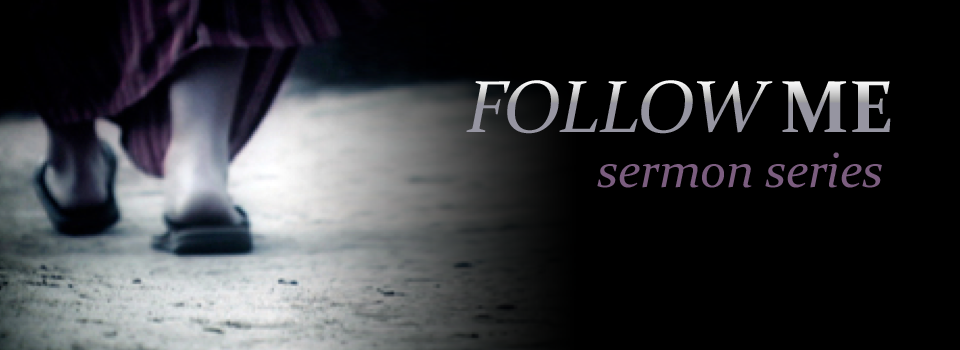 God never intended for your salvation to be an end, but a beginning. God saved you to be a visible expression of His life-changing message which will flow to others.
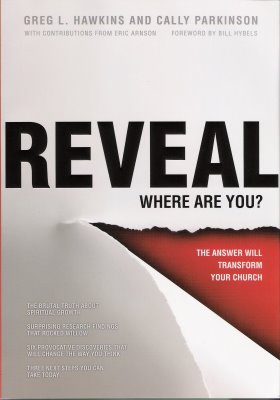 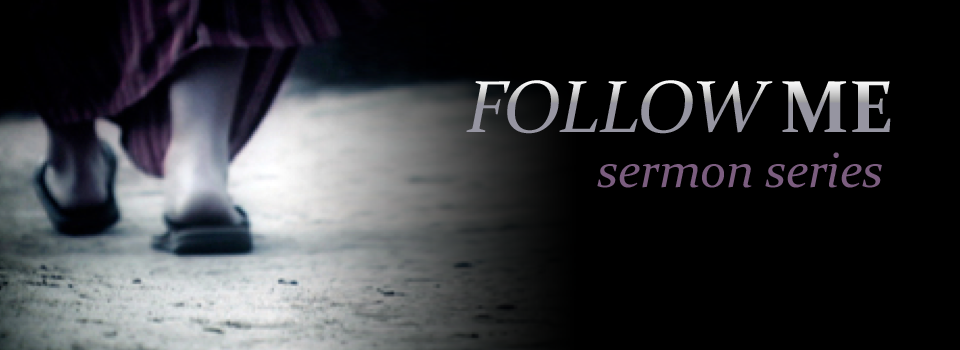 “We made a mistake. When people became Christians we should have told and taught them they have a responsibility to become self-feeders and not rely on the pastors, services, or the Bible studies.”  - Bill Hybels
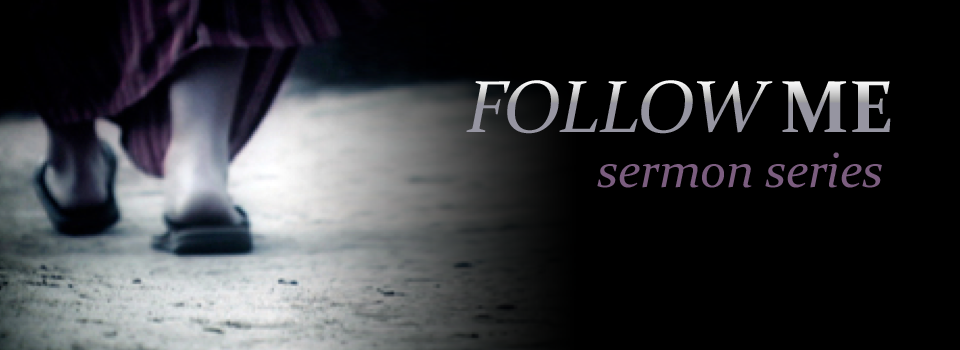 “What is your goal in listening to this message?”
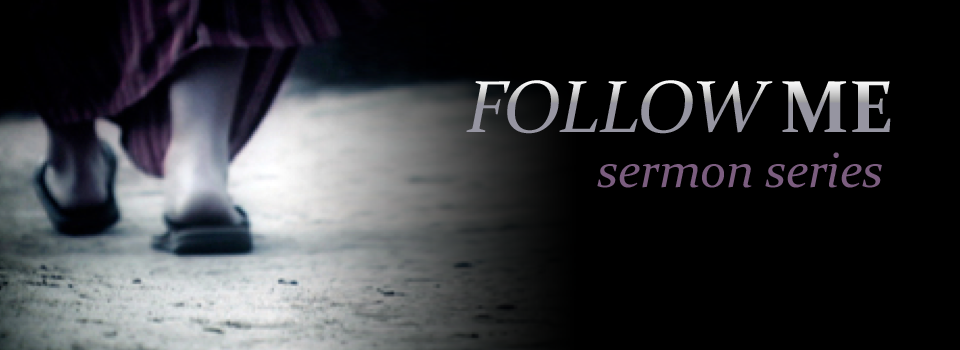 May God help us not to let the Word stop with us. May the Word spread through us.
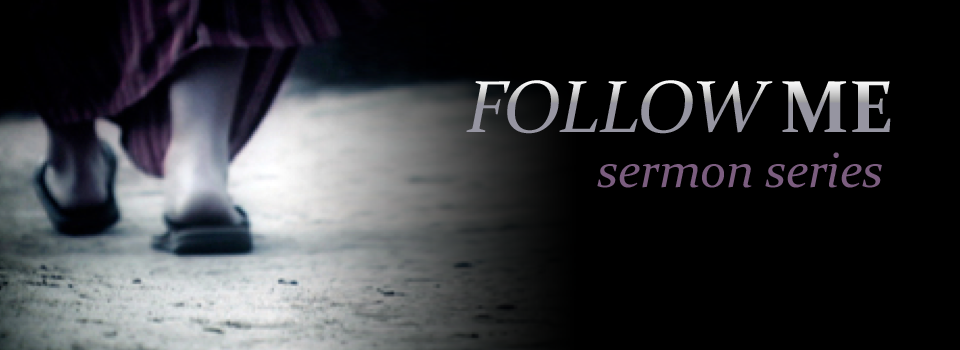 “Jesus invested 90 percent of His time in 12 Jewish men in the 1st century so that He could reach all Americans in the 21st century?”
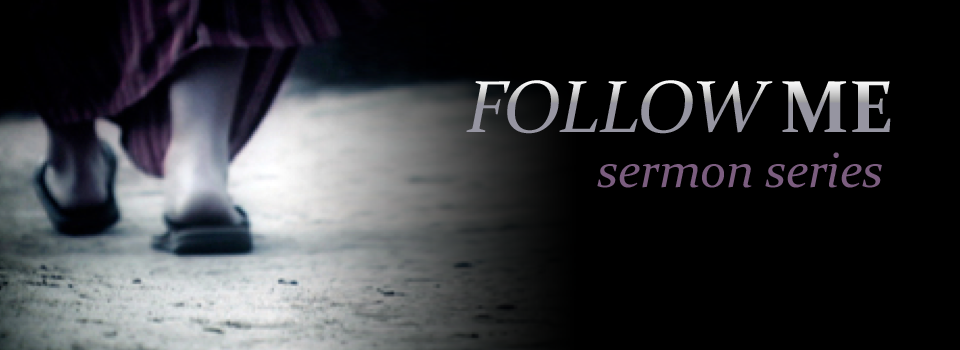 God designed making disciples so when you live for the growth of others in Christ then you will experience new heights in your own growth in Christ.
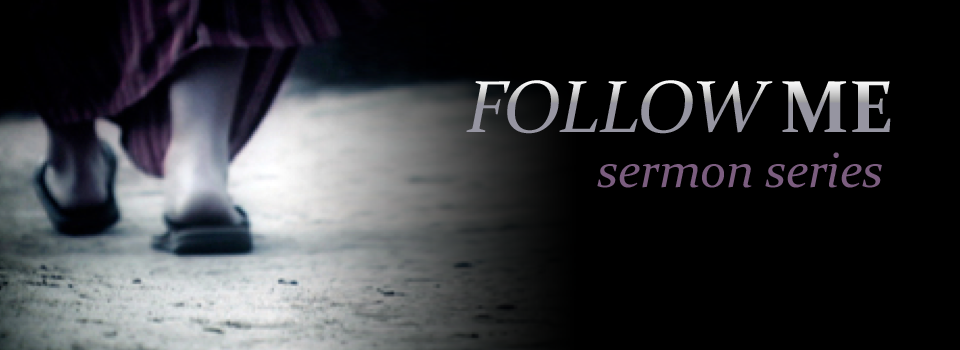 As God invests in you through specific people you invest in others.